POSSESSED AND POSSESSOR
Subject Name - Applied Grammar – 1Subject Code –20UARL11
Handled by  
K. Bushra
Assistant Professor
Department of Arabic
Hajee Karutha Rowther Howdia College 
Uthamapalayam.
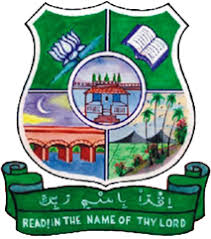 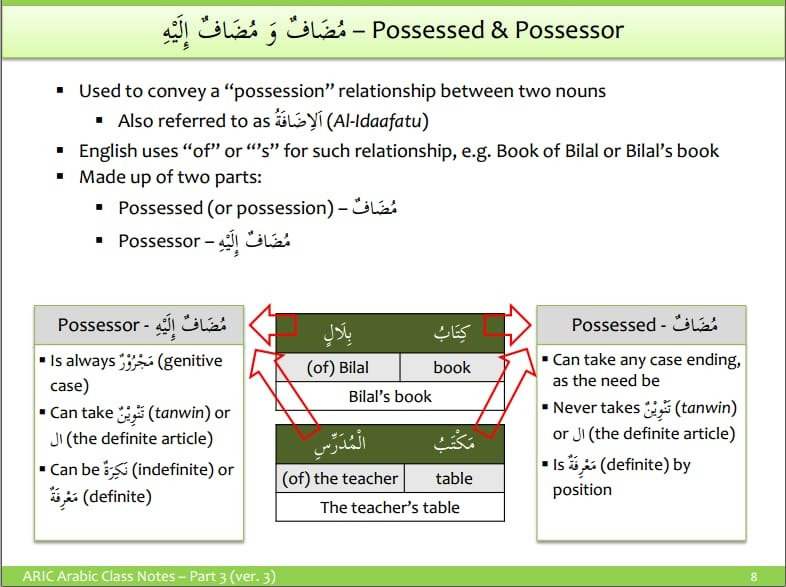 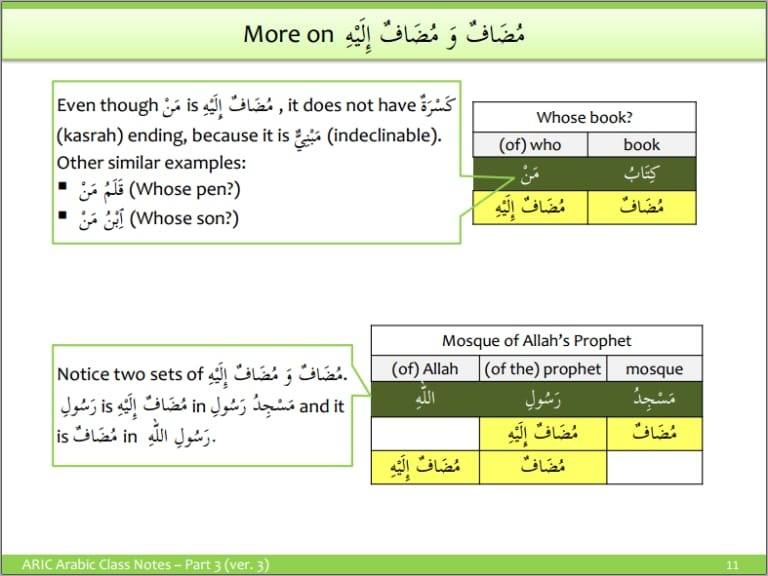 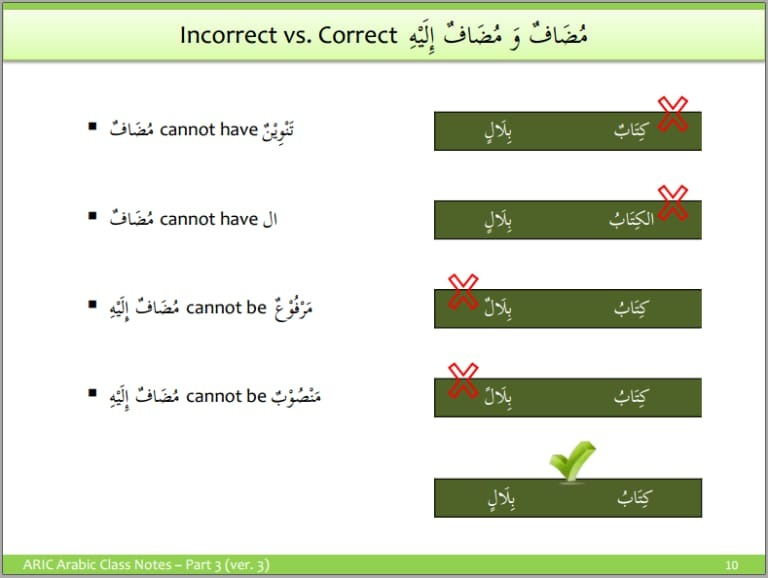 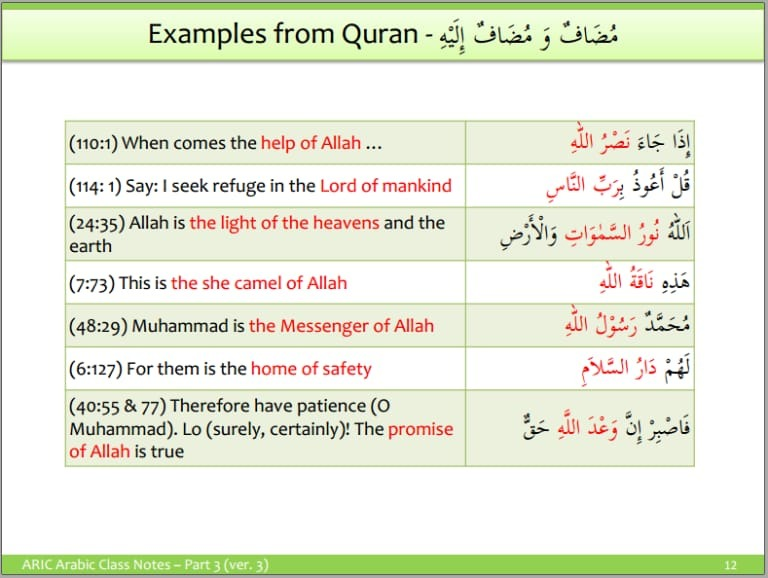 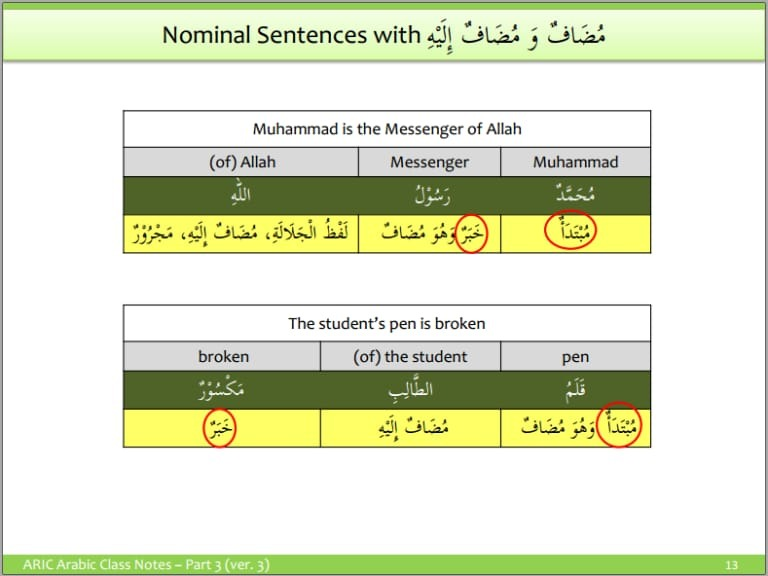 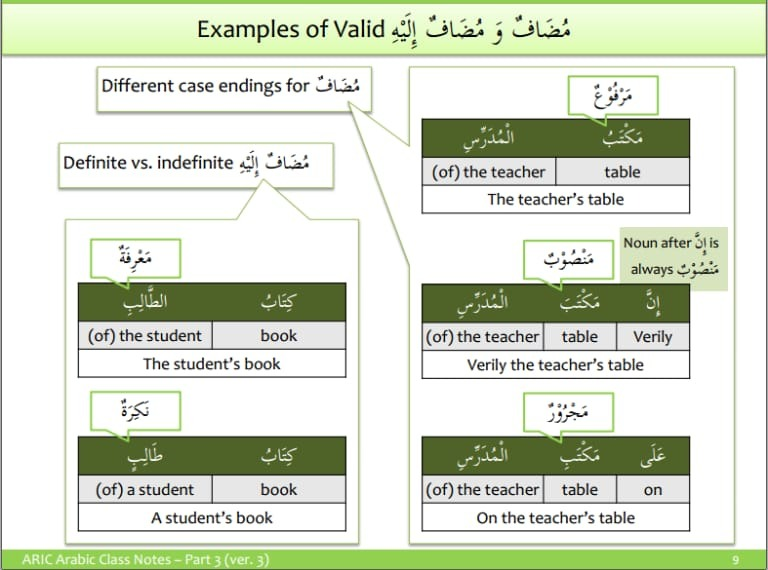